Proposed MOA / MOU on Ota Well Water Credits, North Kona, Hawai`i Island
Item G-2
Hawaiian Homes Commission (HHC) Meeting (online)
Jonathan Likeke Scheuer, Consultant
September 21, 2020
West Hawai‘i Water Projects & Issues
HHC Water Policy Plan Related Goals
Keauhou and Other Water Reservations
Designation / Review of Permits
Comment Letter & Methodology
Proposed MOA / MOU
[Speaker Notes: Mention the WPP]
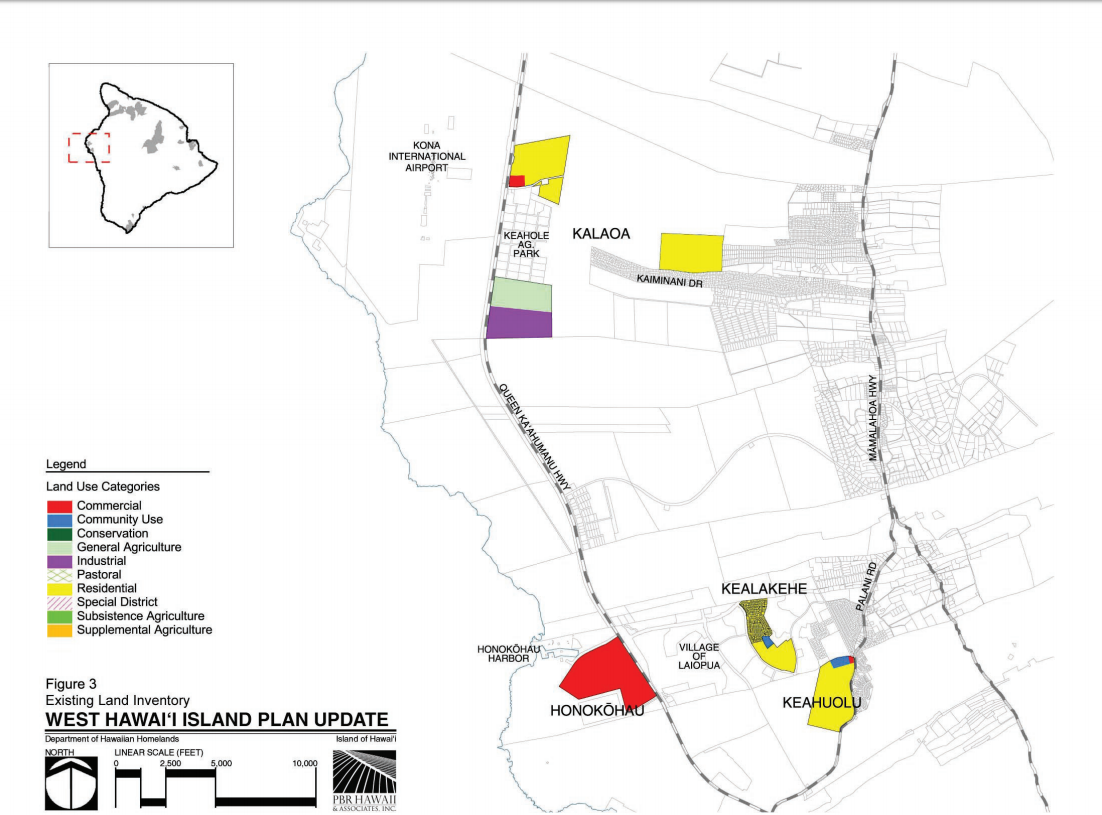 Kealakehe
Planning 
Region
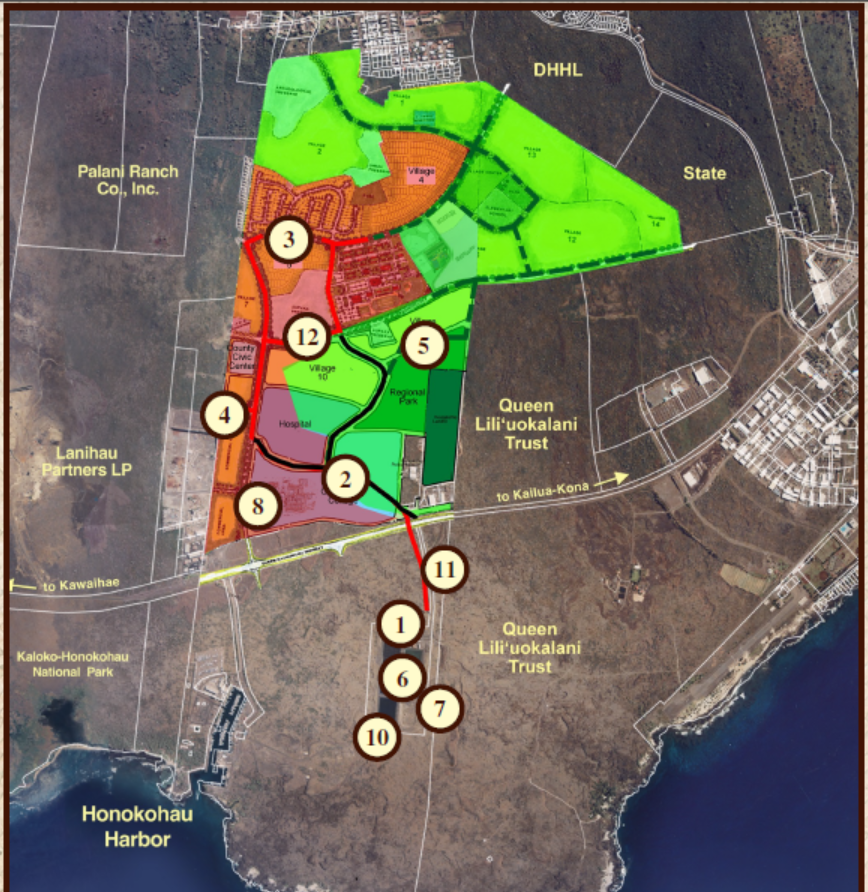 Kealakehe
I. Relevant HHC WPP Goals
Goal 2. Aggressively, proactively, consistently and comprehensively advocate for the kuleana of the beneficiaries, the DHHL, and the HHC to water before all relevant agencies and entities.

Goal 6. Secure adequate and enforceable reservations of water for current and foreseeable future needs for all of its lands across the islands.
[Speaker Notes: WPP Passed June 14, 2014]
II. Keauhou and Other Water Reservations
DHHL water “reservations”
In water management areas (WMAs): HRS 174C-49(d) 
In all areas: HRS 174C-101(a)
In conjunction with water leases: HRS 171-58(g)
Once reserved, CWRM is not supposed to that allocate water to others
But, what does a reservation mean?
II. Reservations in WMAs
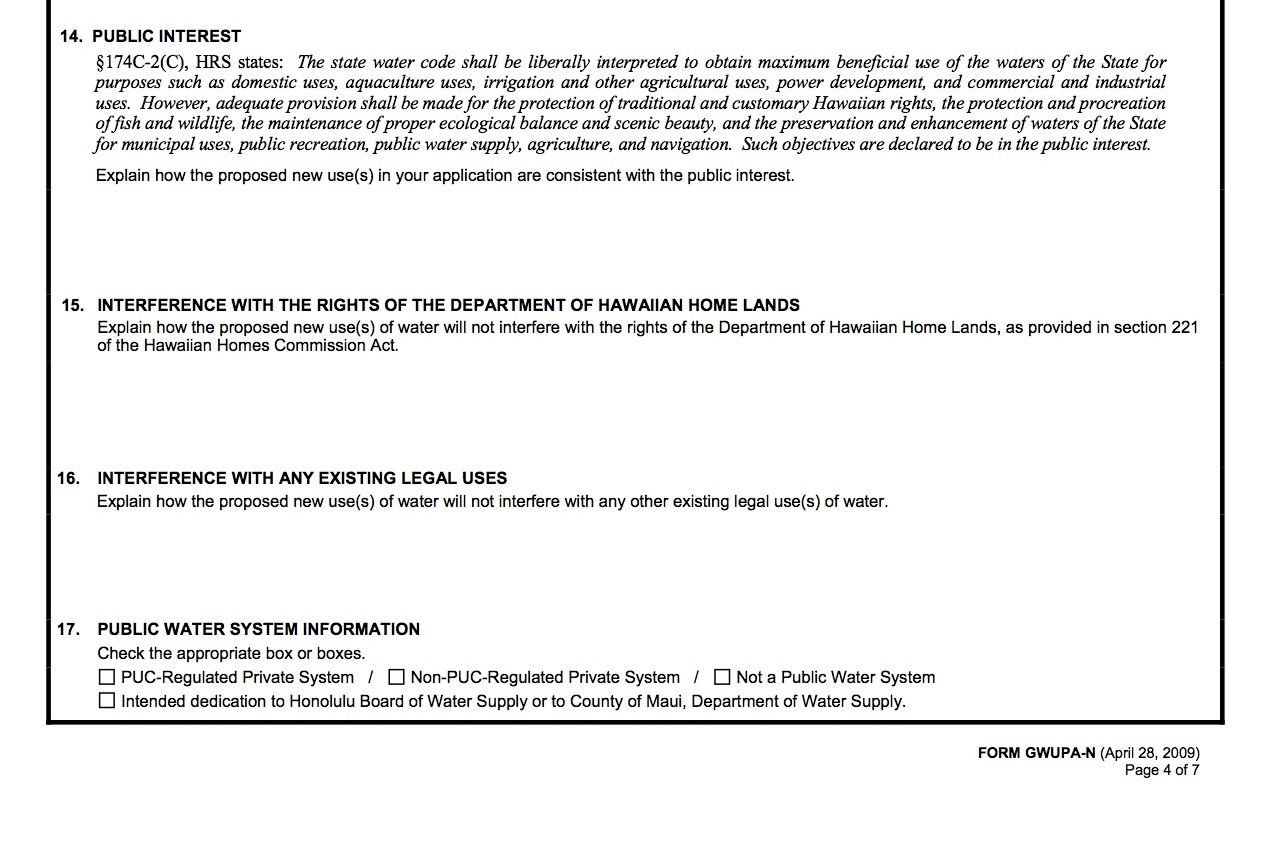 174C-49(e) All permits issued by the commission shall be subject to the rights of the department of Hawaiian home lands as provided in section 221 of the Hawaiian Homes Commission Act, whether or not the condition is explicitly stated in the permit.
II. Keauhou & Other non-WMA Reservations
Known: 
Counted toward allocation of Sustainable Yield
Possible:
Condition on other permits
Condition for County credits
Conditions on 171-58 leases
III. Designation / Review of Permits
September 13, 2013 NPS petitions for Designation of Keauhou Aquifer 
August 17, 2015 CWRM grants DHHL its first “101” reservation for Keauhou 3.398 mgd
February 14, 2017 CWRM rejects Designation with conditions
Refer all well permits to Aha Moku and DHHL, with special conditions and /or referral to CWRM if needed
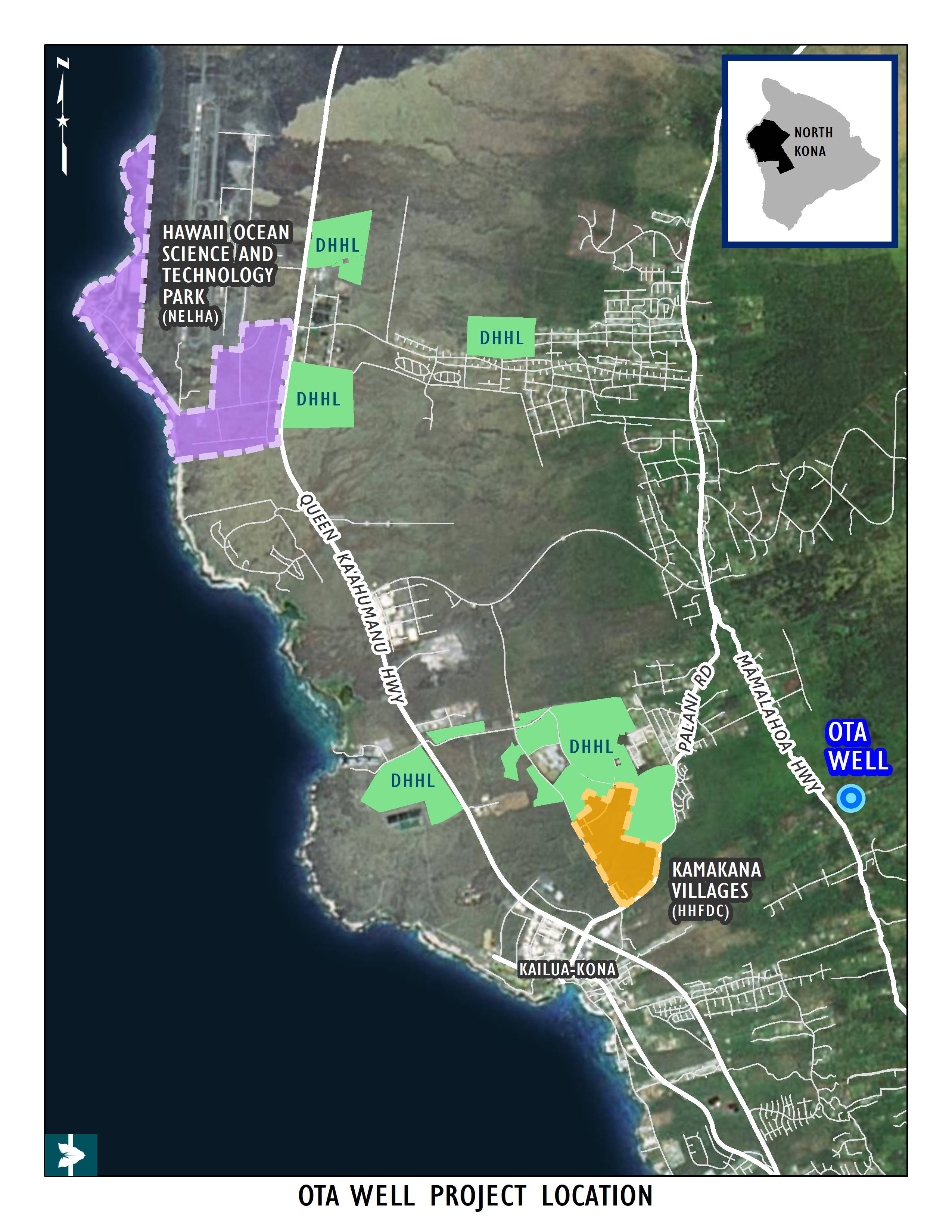 IV. Ota Comment Letter & Methodology
HHFDC and NELHA pursued Ota well development
Primarily for commercial uses
EA FONSI 11/23/18
WC/PIP accepted on 10/18/18
Water Tank, Kailapa, Kawaihae
IV. Ota Comment Letter & Methodology
December 20, 2018 DHHL comment letter 
Sought condition or referral:
Applicant sought 0.672 mgd 
Represents 2.69% of unallocated portion of the 38 mgd sustainable yield (25 mgd)
Sought condition for equal percentage of the proposed yield to DHHL in the form of County water credits, 
18,077 gallons per day
V. Proposed MOA / MOU
NELHA & HHFDC agree w proposed conditions
Memorialized in MOA / MOU
18,077 gallons per day (approx. 30 credits)
Next steps?
NPS proposed conditions as well
CWRM expected to refer permit to full CWRM